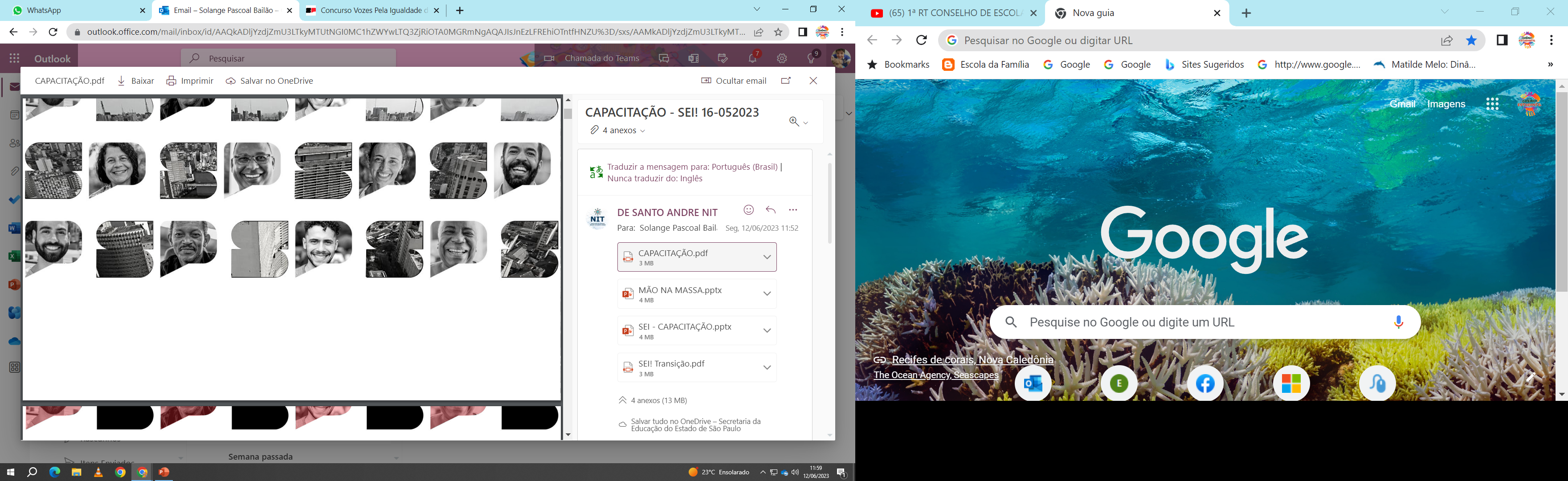 Reunião de Trabalho 
				 Ação Formativa 
					Conselho de Escola
						Março/2024
DER- Santo André
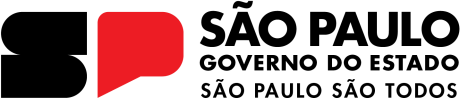 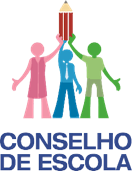 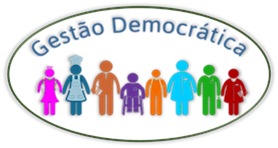 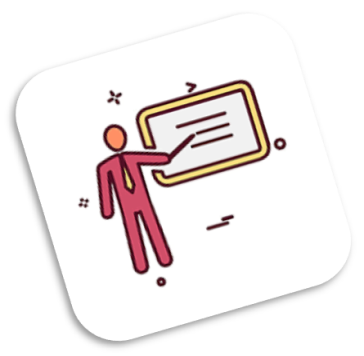 OBJETIVO
Subsidiar a equipe gestora na elaboração do Plano de Ação do Conselho de Escola;

Sanar dúvidas sobre o Sistema Gerencial do Conselho de Escola na SED;

Fortalecer a Gestão Democrática.
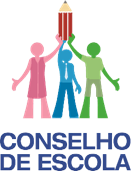 PAUTA
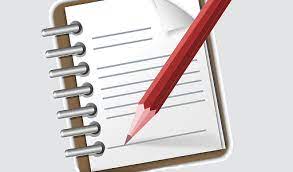 Alinhamento das Ações do Conselho de Escola e Gestão Democrática
Paridade do Conselho de Escola 
Sistema Gerencial Conselho de Escola
SGCE
Plano de Ação -Formação dos Conselheiros.
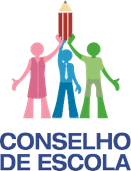 PARIDADE: O Conselho de Escola terá assegurada em sua constituição, a paridade dos segmentos da comunidade escolar, isto é, 50% (cinquenta por cento) dos membros são estudantes e pais de estudantes, os outros 50% (cinquenta por cento) compostos por docentes, especialistas e funcionários.(art 14 Res SEDUC 19/2022)
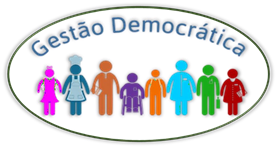 PROPORCIONALIDADE:
40% (quarenta por cento) de docentes;
5% (cinco por cento) de especialistas de educação (vice-diretor, professor coordenador, exceto diretor de escola);
5% (cinco por cento) de funcionários;
25% (vinte e cinco por cento) de pais e/ou
responsáveis de estudantes;
25% (vinte e cinco por cento) de estudantes regularmente matriculados e frequentes. (art. 14 da Res. SEDUC 19/2022)
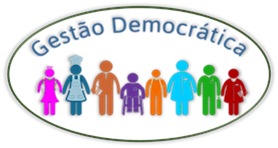 VIGÊNCIAS:O Conselho de Escola deverá ser eleito anualmente no primeiro mês letivo com mandato até o ano subsequente.(art 4º Res SEDUC 19/2022).SGCE: 04/03/2024 a 03/03/2025
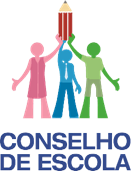 Plano de Ação do Conselho de Escola em parceria com a Gestão Escolar
Tem o objetivo de apoiar a Gestão Escolar. Quando elaborado em parceria com o Grêmio Estudantil e a APM. Colabora para o fortalecimento dos objetivos e metas presentes na Proposta Pedagógica da escola
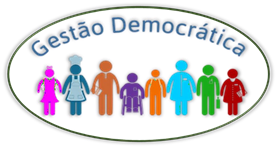 A liderança do Diretor como Presidente do Conselho de Escola na elaboração do Plano de Ação
É o Presidente do Conselho – o diretor da Escola quem deve agendar e reunir o Conselho de Escola, de forma presencial, hibrida ou mista, por meio das comissões e sub-comissões para discutir, compartilhar e criar o plano de ação em colaboração com a Gestão Escolar.
A articulação entre o Conselho de Escola, o Grêmio Estudantil e a APM é imprescindível para a consolidação da Gestão Democrática.
Precisamos ter claro o quanto a liderança do Diretor é fundamental: na maneira como recebe seus conselheiros, como explana o objetivo do encontro, como abre espaço para ser ouvido e ouvir, como demonstra interesse para colocar em prática o que foi discutido e decidido pelo coletivo.
Ouvir, conquistar e exercer democracia é um direito de todos, não é fácil, mas também não é impossível.
  Para efetivar a participação dos representantes, o diretor é o responsável por oportunizar conceitos básicos e reflexões sobre o que é e o que faz um Conselho de Escola.
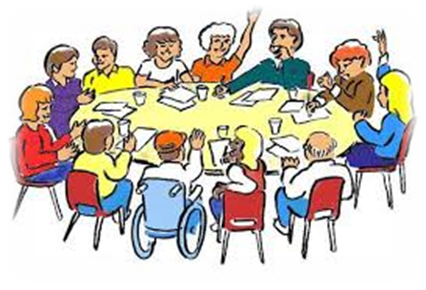 Referências:
Calendário p/ Constituição/Composição do Conselho de Escola/2024
Documento Orientador-janeiro/2024
Normativos e Subsídios do Conselho de Escola
Live- CMSP- Conselho de Escola/2024
Resolução SEDUC Nº19 de 08/03/2022
http://desantoandre.educacao.sp.gov.br/programas/
conselho-escolar/
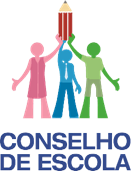 DIRETORIA DE ENSINO DA REGIÃO DE SANTO ANDRÉ
Dirigente Regional de Ensino: Ariane Aparecida Butrico

Equipe Regional de Apoio a Gestão Democrática:

 Supervisores de Ensino:
  Daniela Masutti Ferreira 
 Edson Carlos Thenório

Apoio-PEC- Acompanhamento/Grêmio
   Solange P.Bailão
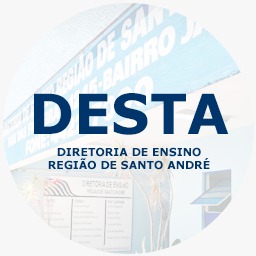 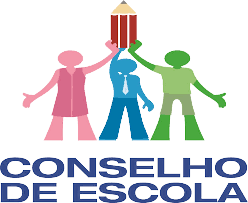